“JDox”: modern, user-friendly documentation system
 web-based, agile, searchable, integrated
Ori Fox (STScI) – lead
Stephanie LaMassa (STScI) – deputy
Shireen Gonzaga, Susan Rose (STScI) – technical editors
Lead authors:  
MIRI – Brendan Hagan, Ori Fox, Dean Hines, + MIRI Consortium
NIRCam – Dan Coe, Bob Brown, Martha Boyer, Matteo Correnti, + ESA Consortium
NIRISS – Stephanie LaMassa, Swara Ravindranath, Alex Fullerton
NIRSpec – Tracy Beck, Leonardo Ubeda, Emily Wislowski, David Soderblom
FGS – Sherie Holfeltz, Ed Nelan
ETC – Swara Ravindranath, Klaus Pontoppidan
APT – Ron Downes, Karla Peterson, Bill Blair
JWST – Bill Blair, Harry Ferguson, Jeff Valenti
High Contrast Imaging – Bob Brown
ITSD - Alex Yermolaev, Phil Grant, Paul Mulgrew
NASA - Jane Rigby, George Sonneborn
SMO – Amaya Moro-Martin, Lou Strolger, Neill Reid , Brian Williams
“JDox” goals

user-friendly, accurate web-based JWST documentation

“agile” process/infrastructure (easy to update)

searchable via Google and internally

heavily cross-linked across topics

integrated with software tools (APT)

ensure a happy and well-informed JWST community
JDox philosophy: “Every Page is Page One”
similar to public transportation with “hubs” and “lines” but not linear
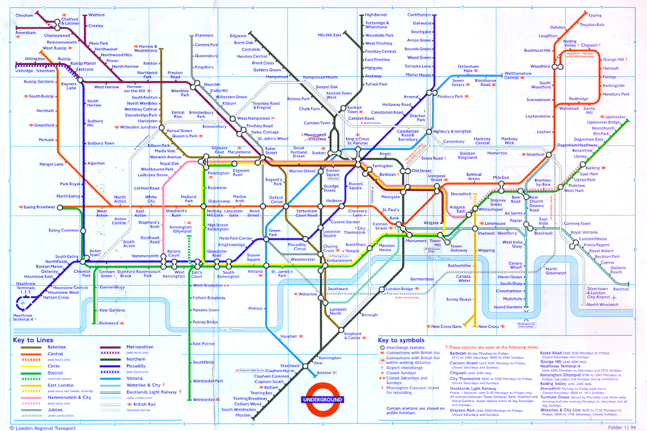 JDox Organization
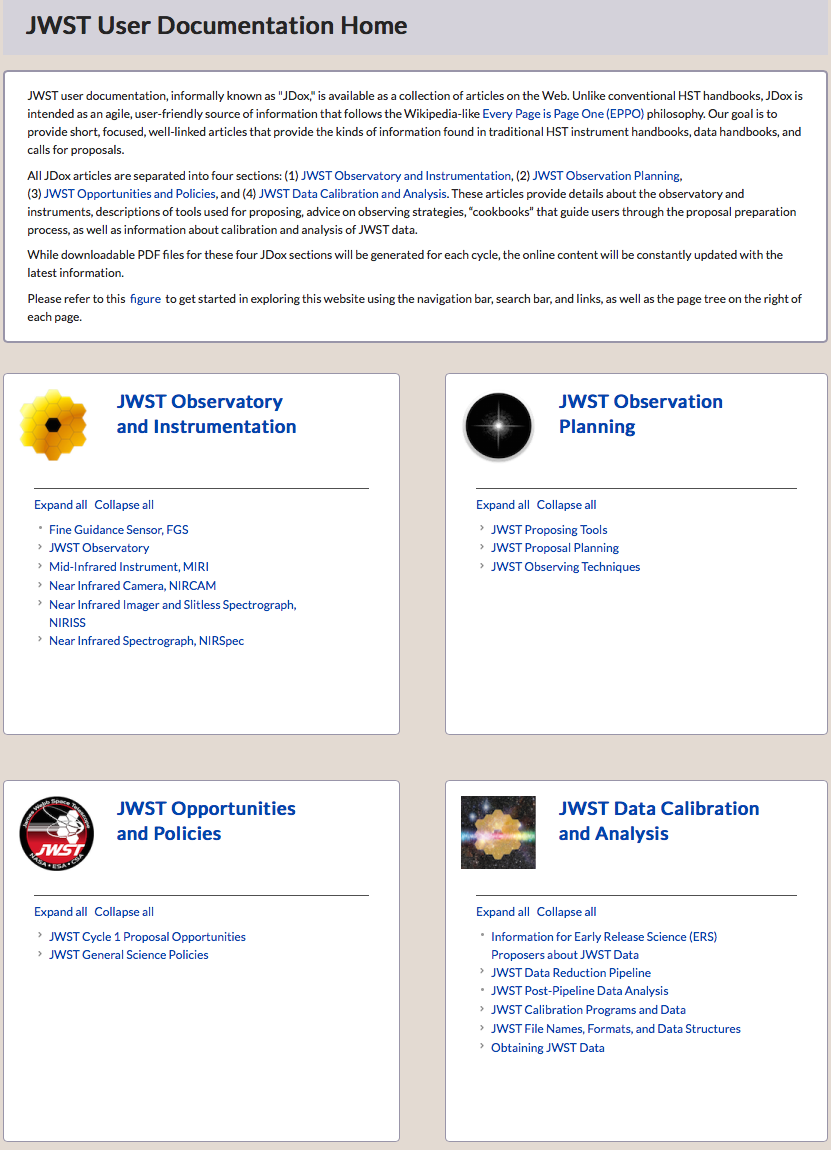 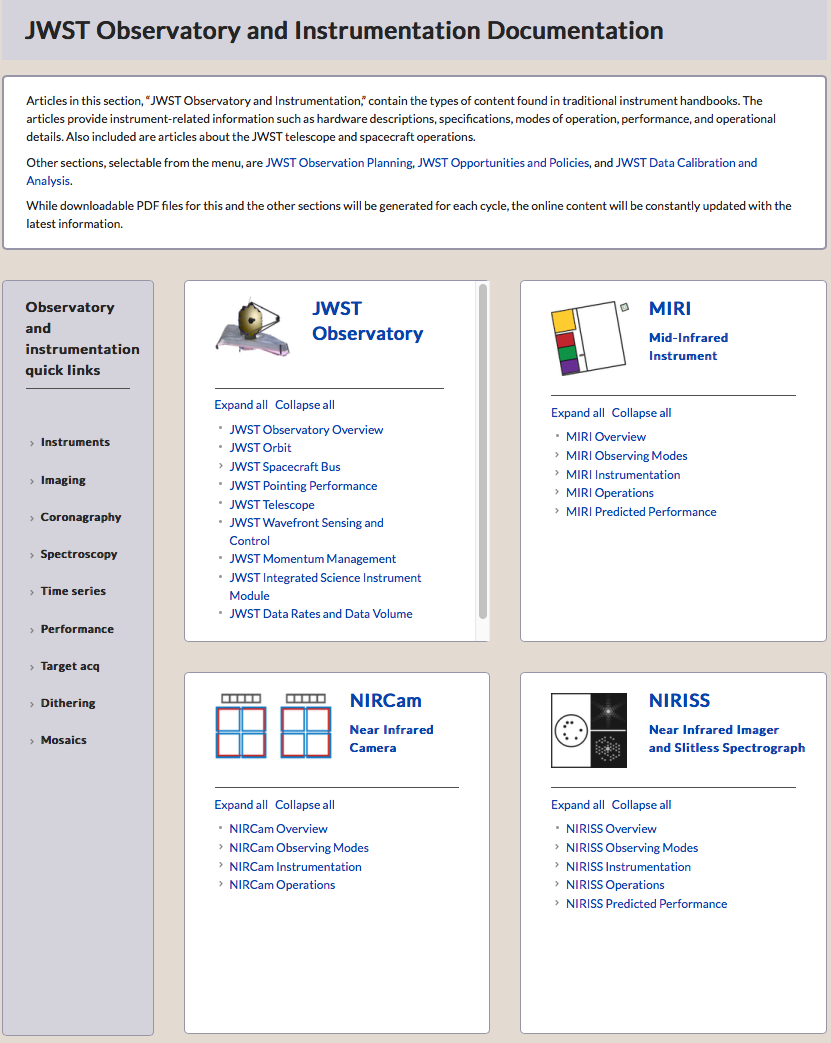 summarizes
article in 
section
quick links
Instrument Handbooks
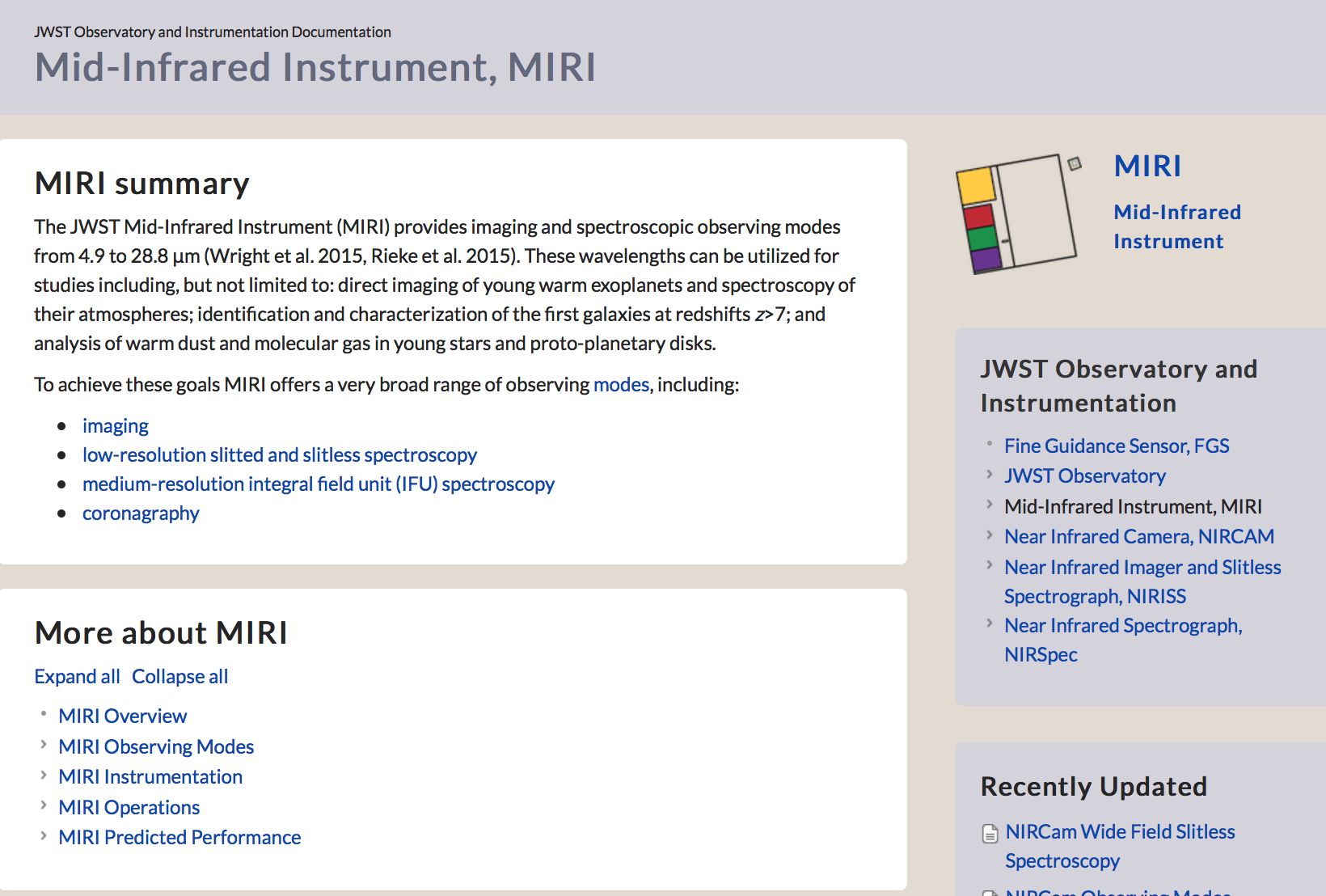 Instrument Handbooks
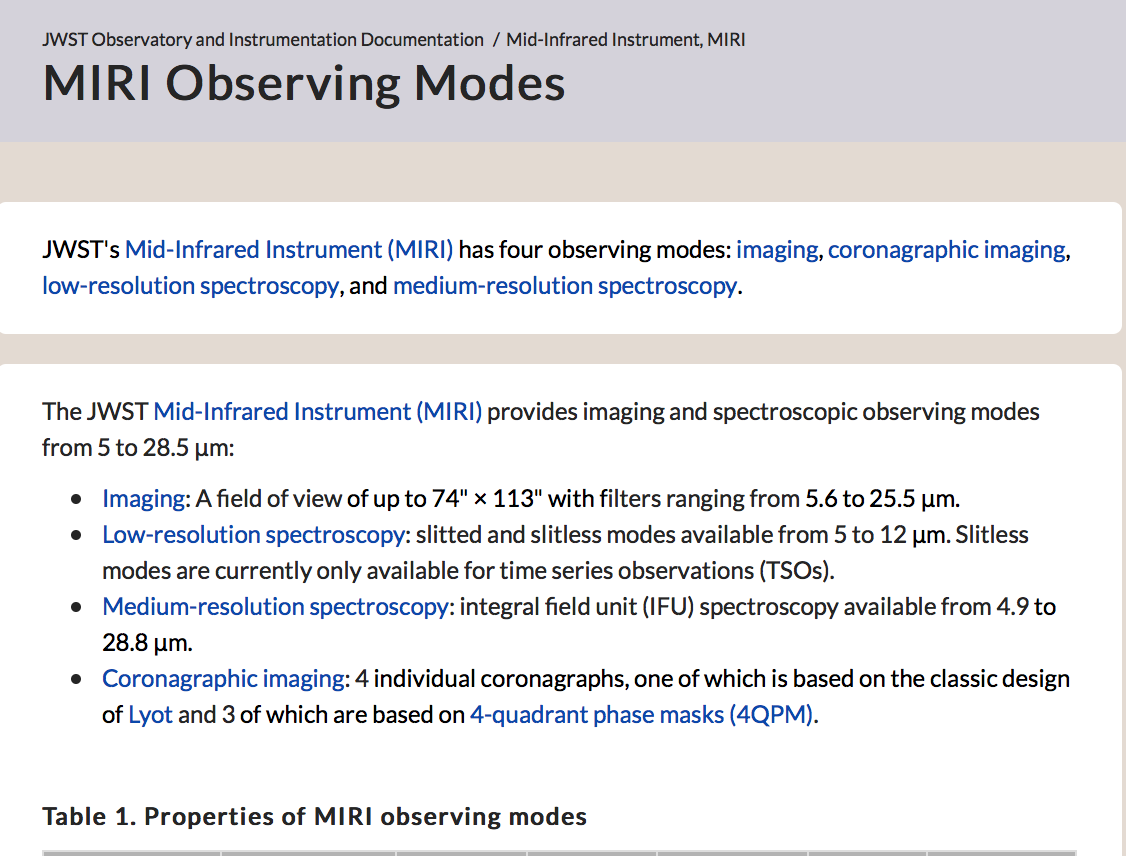 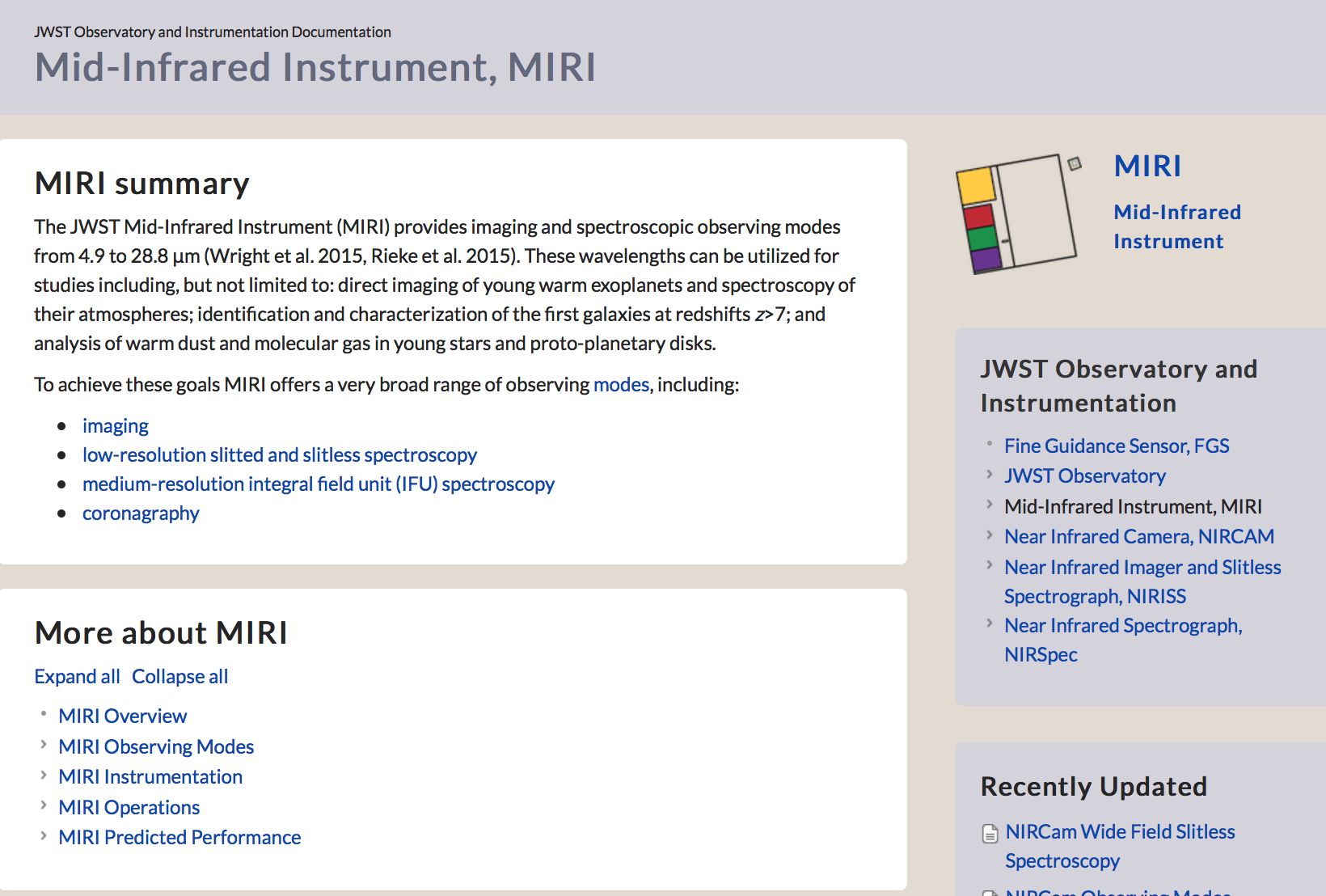 Instrument Handbooks
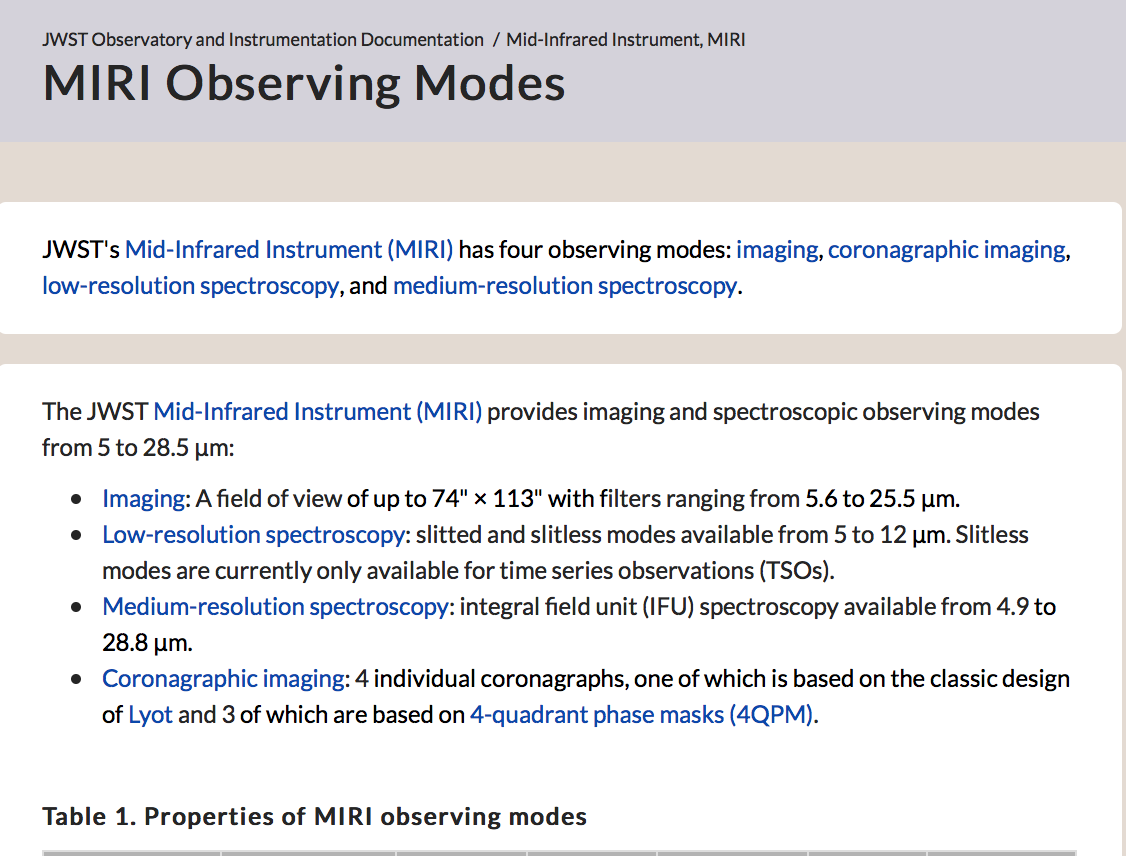 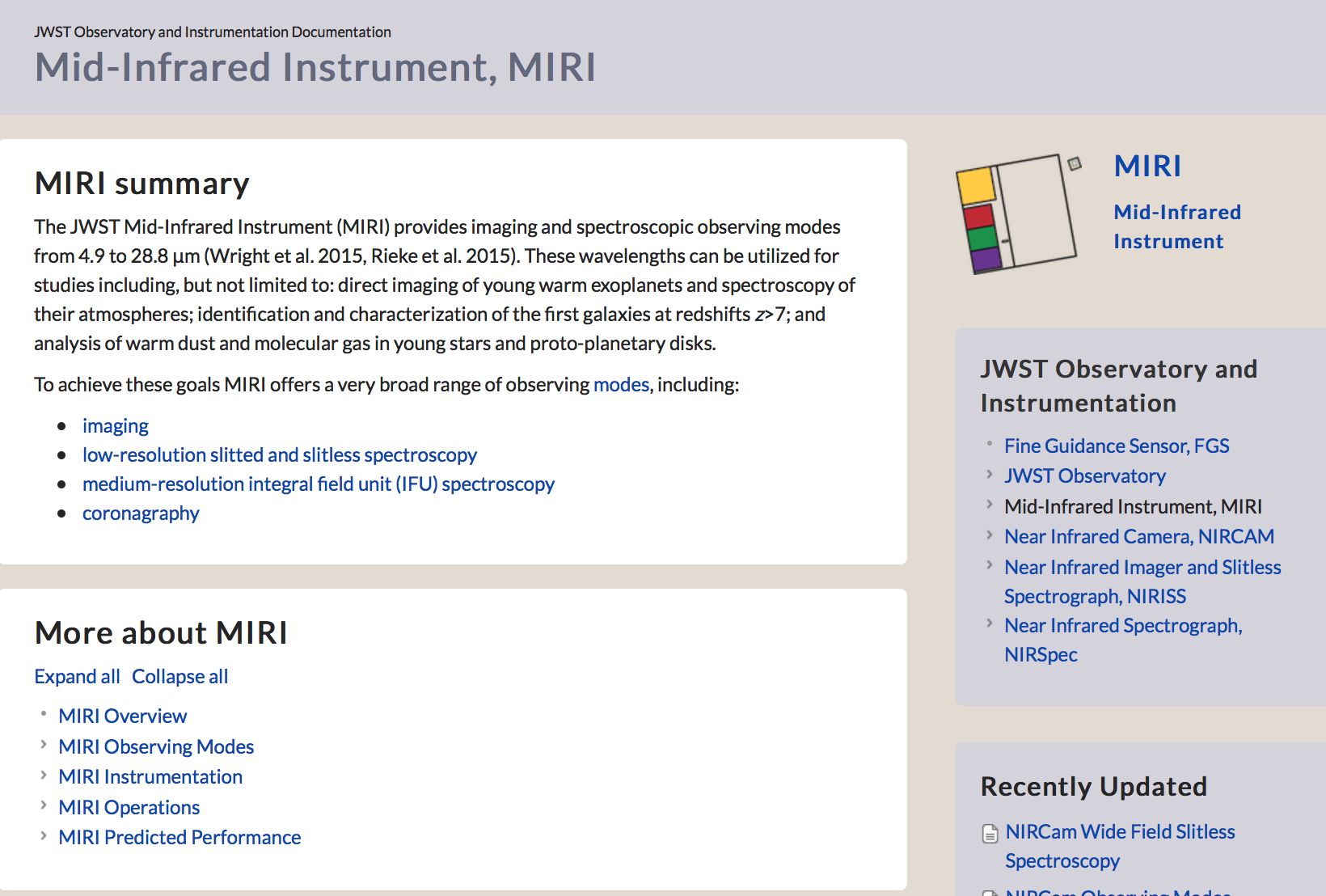 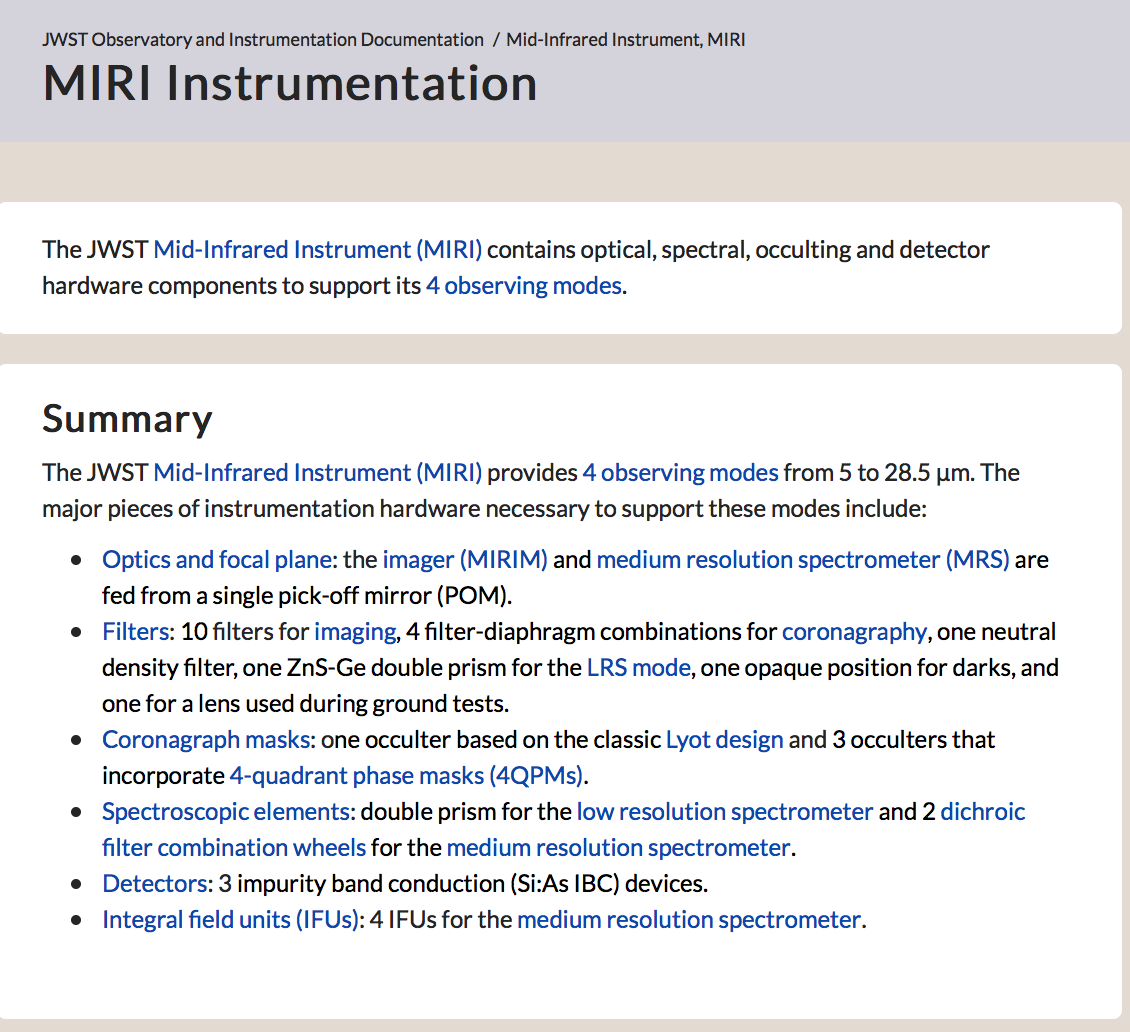 Instrument Handbooks
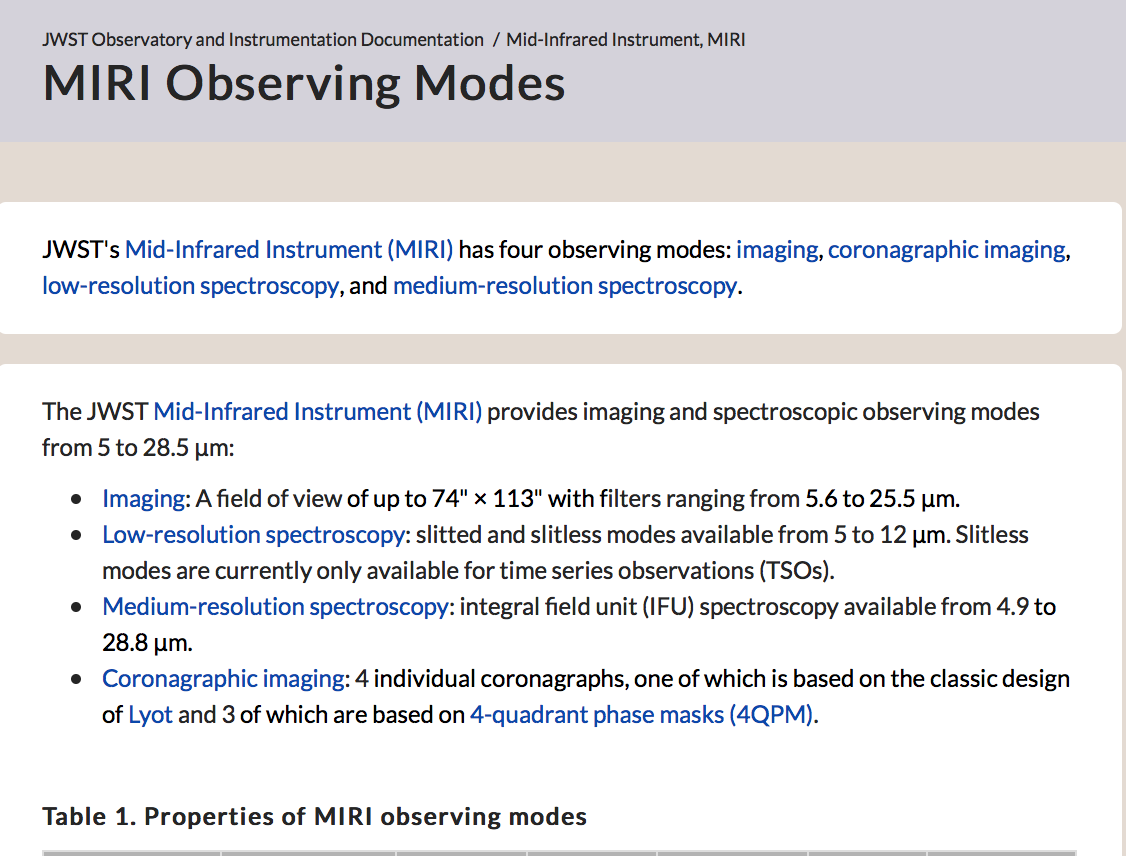 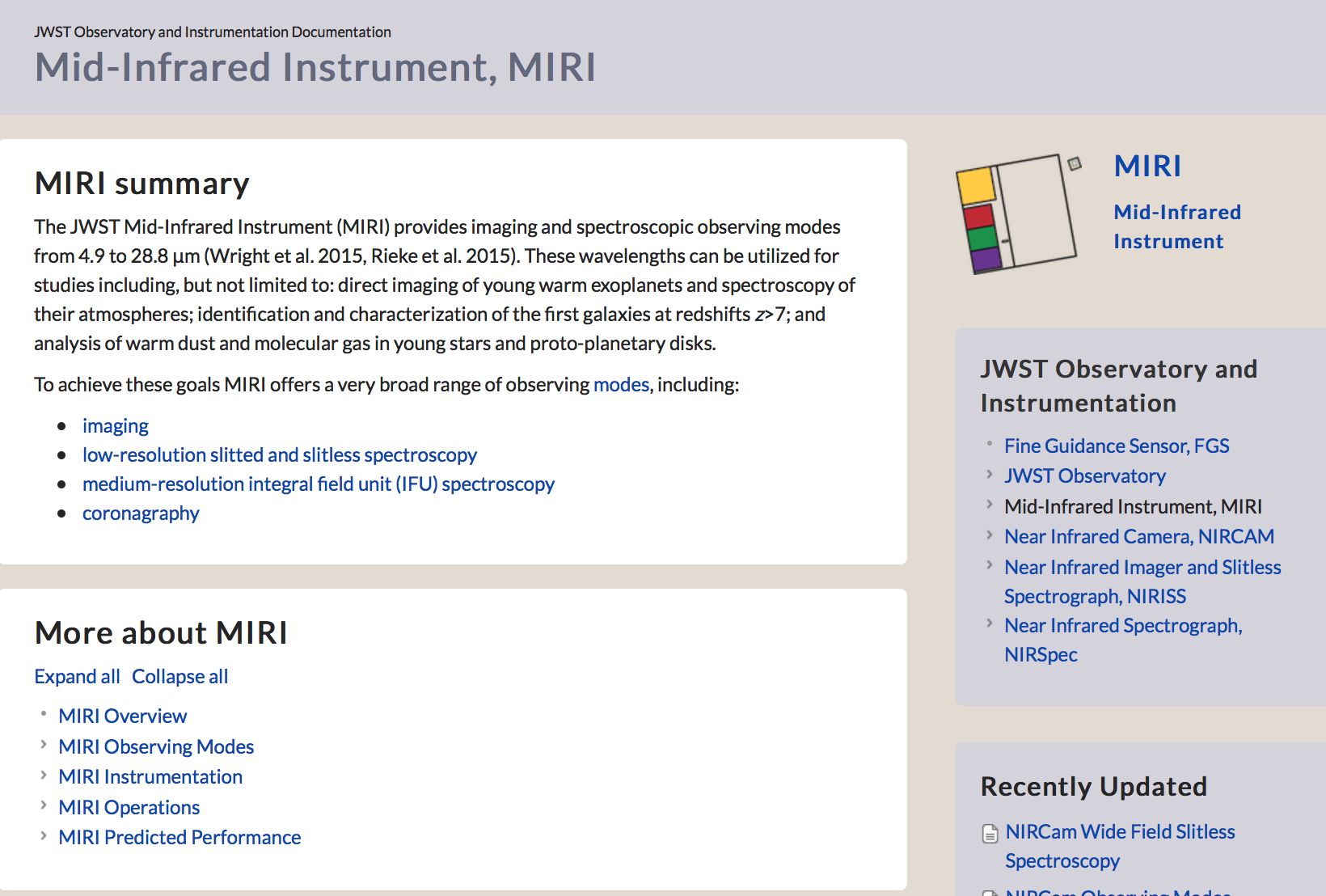 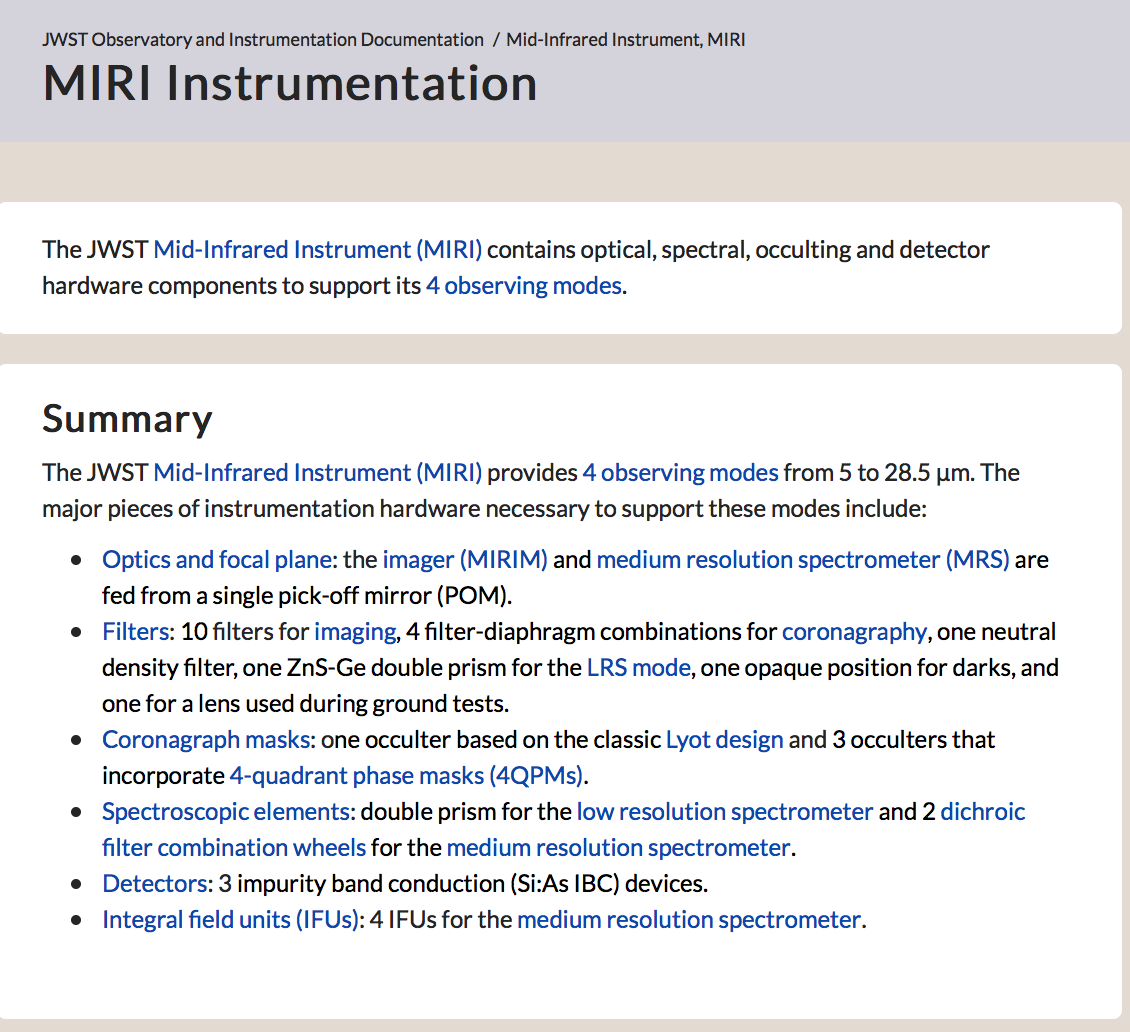 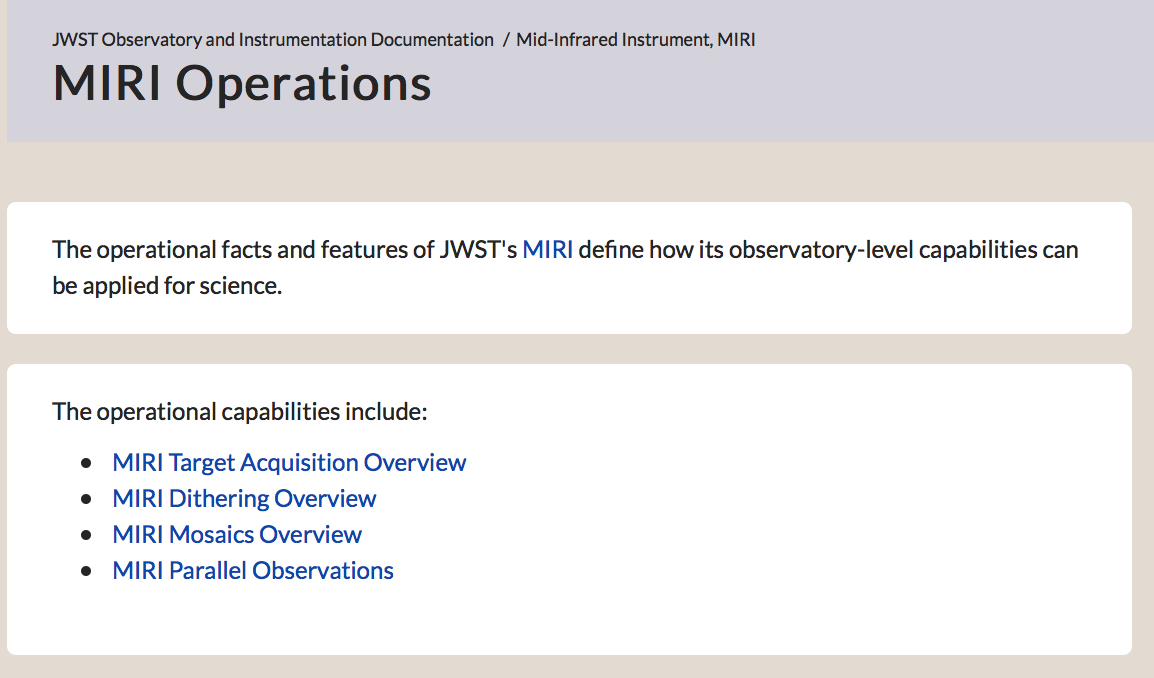 Instrument Handbooks
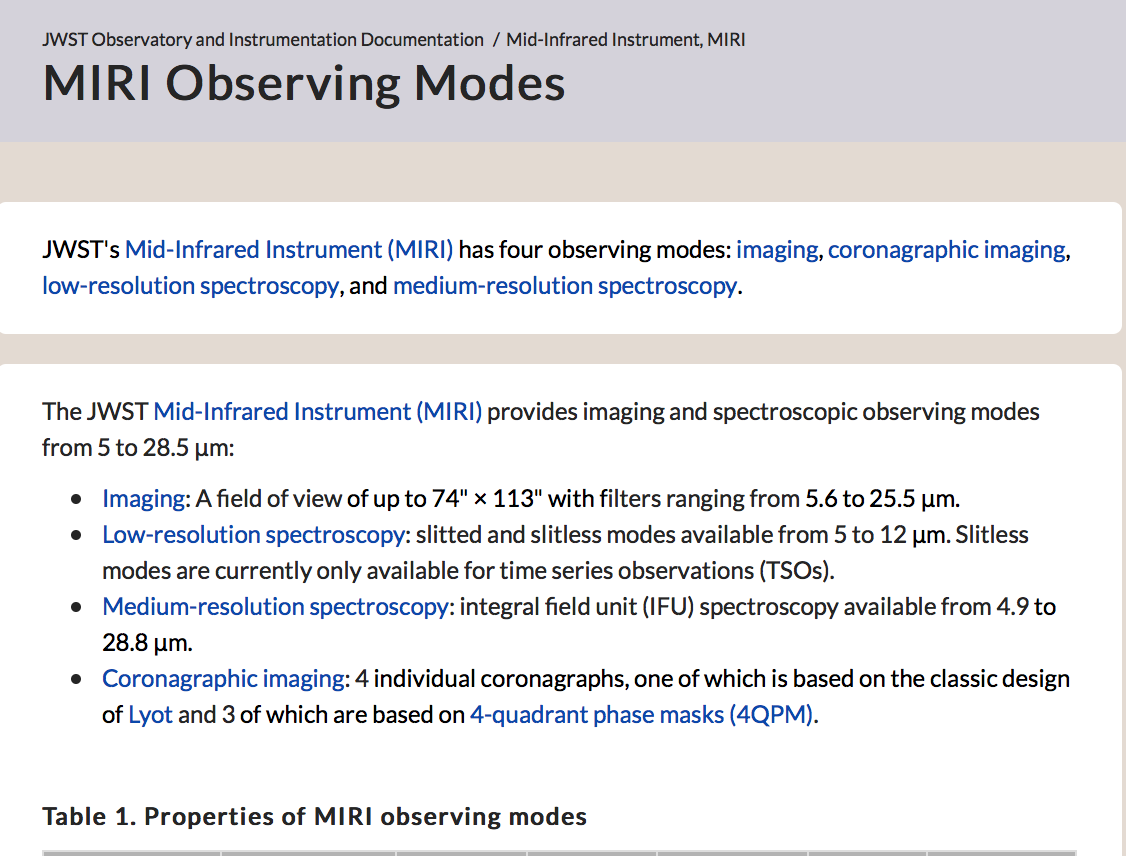 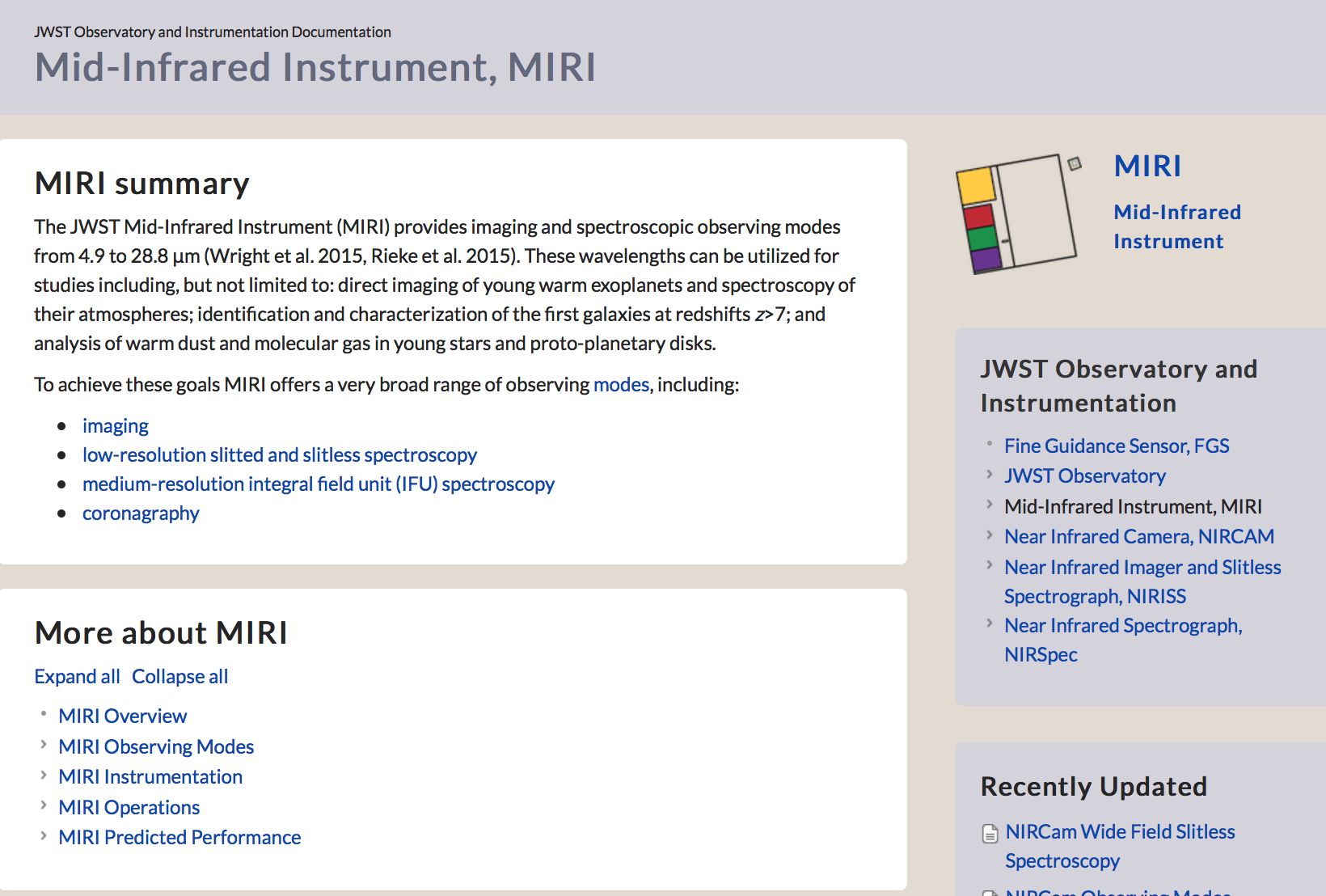 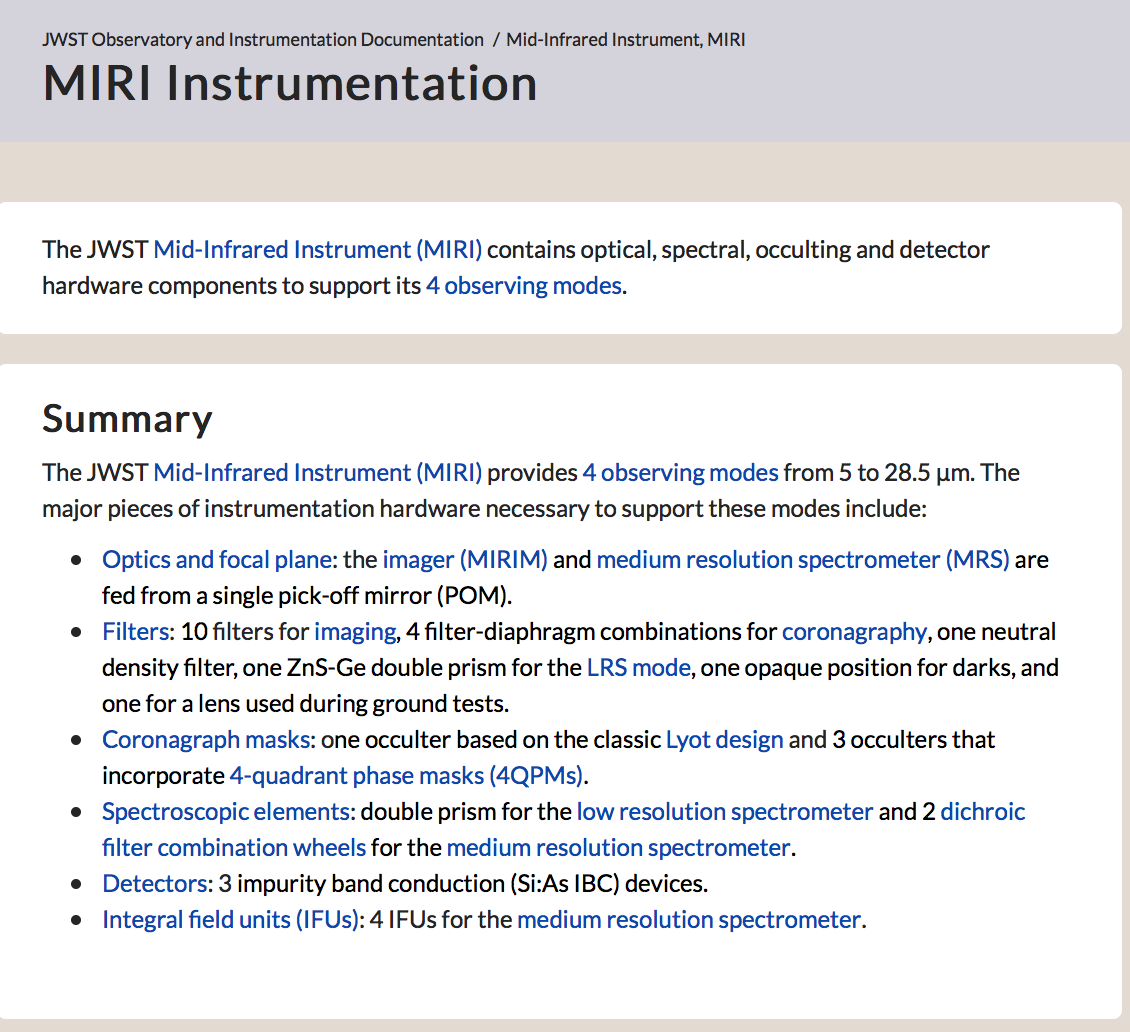 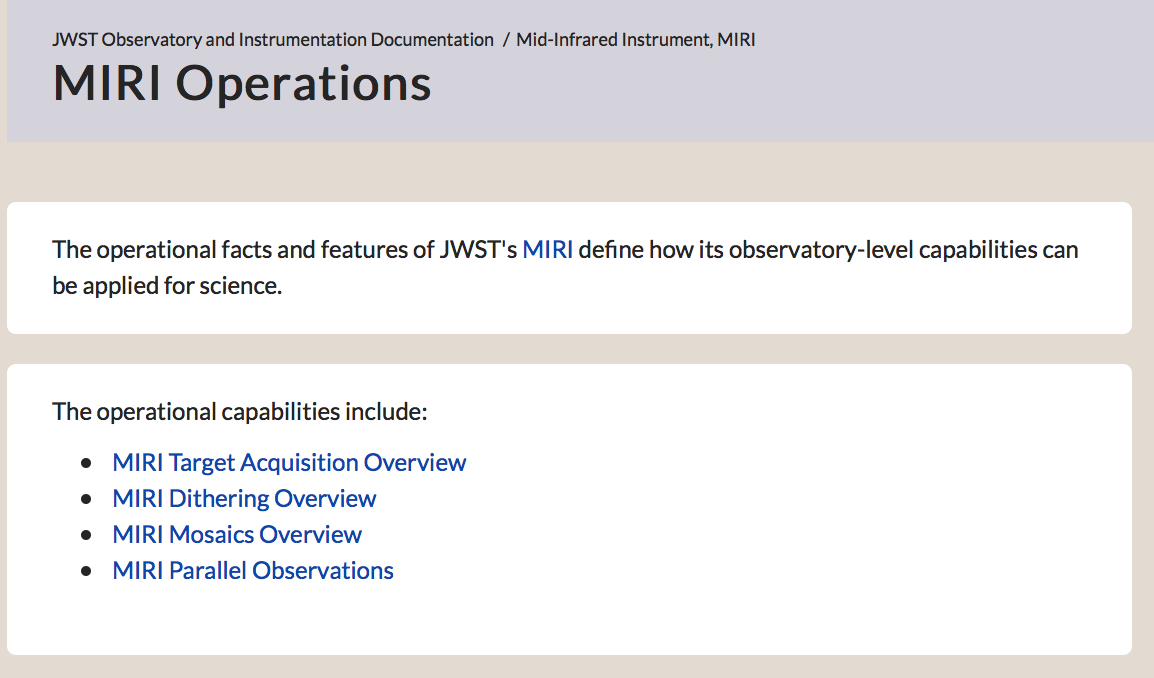 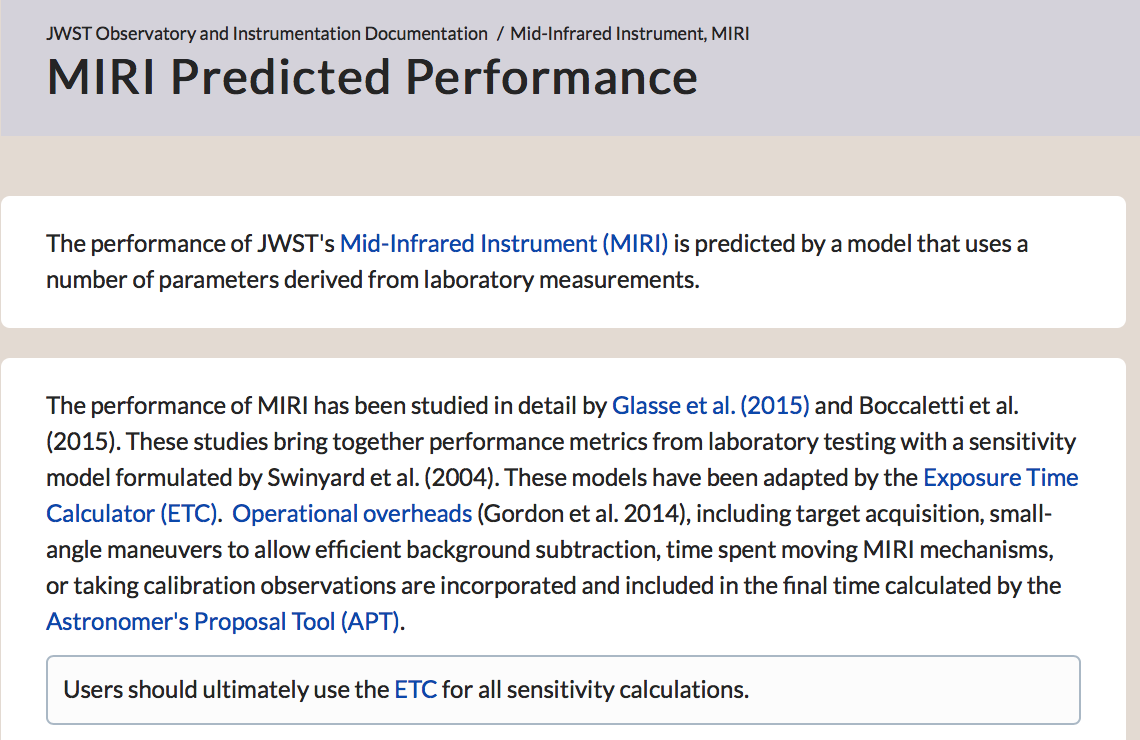 Planning Handbook
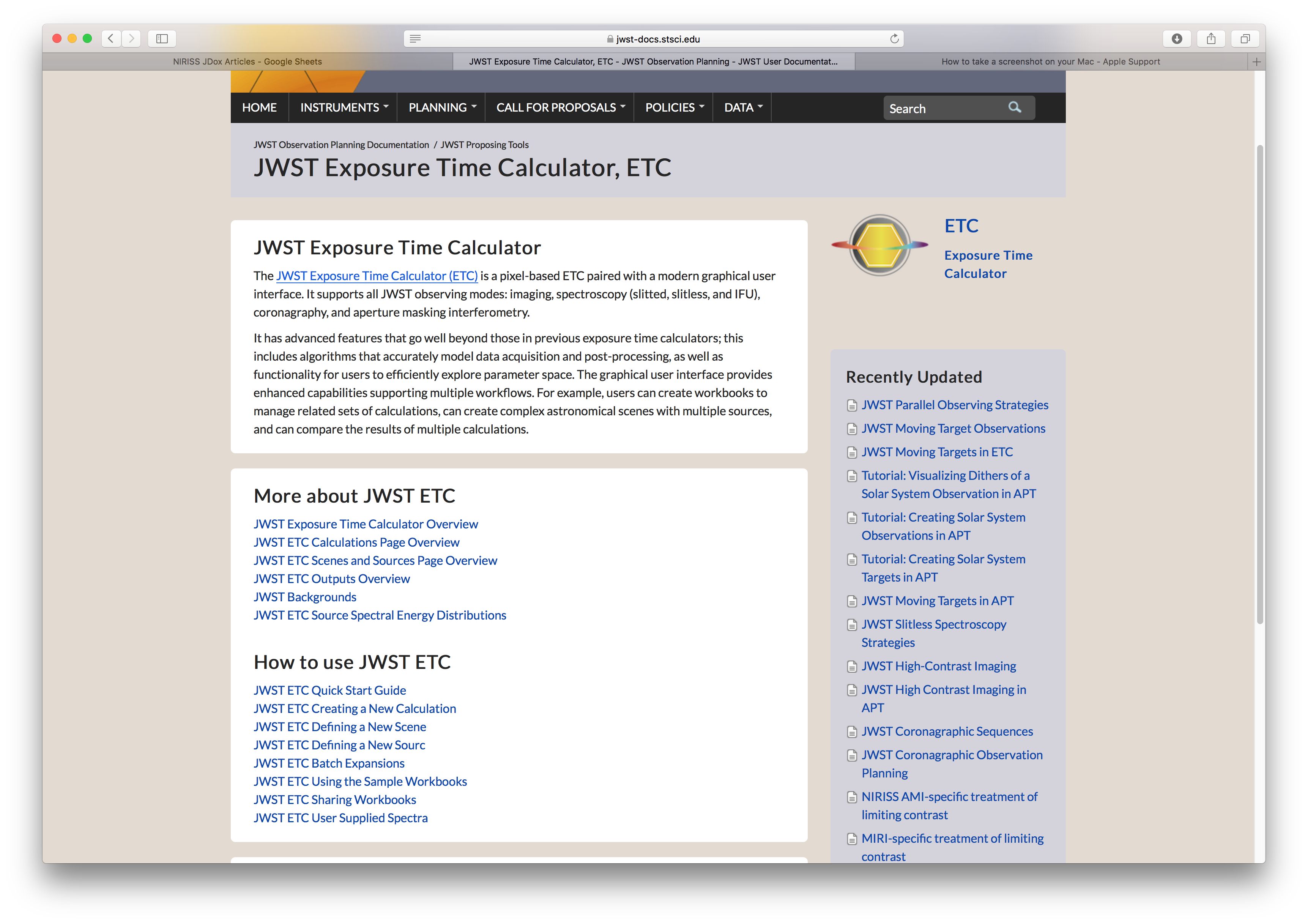 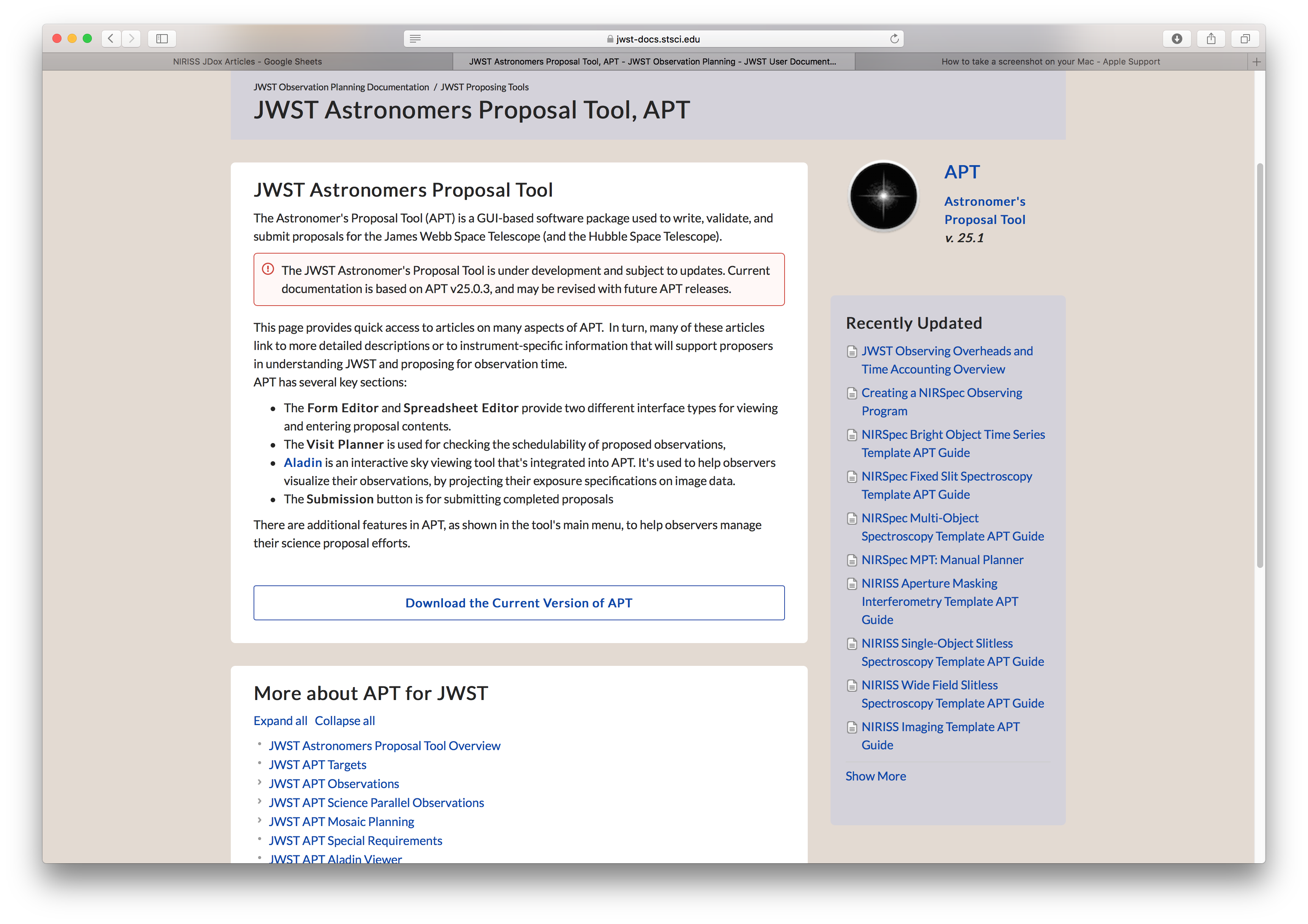 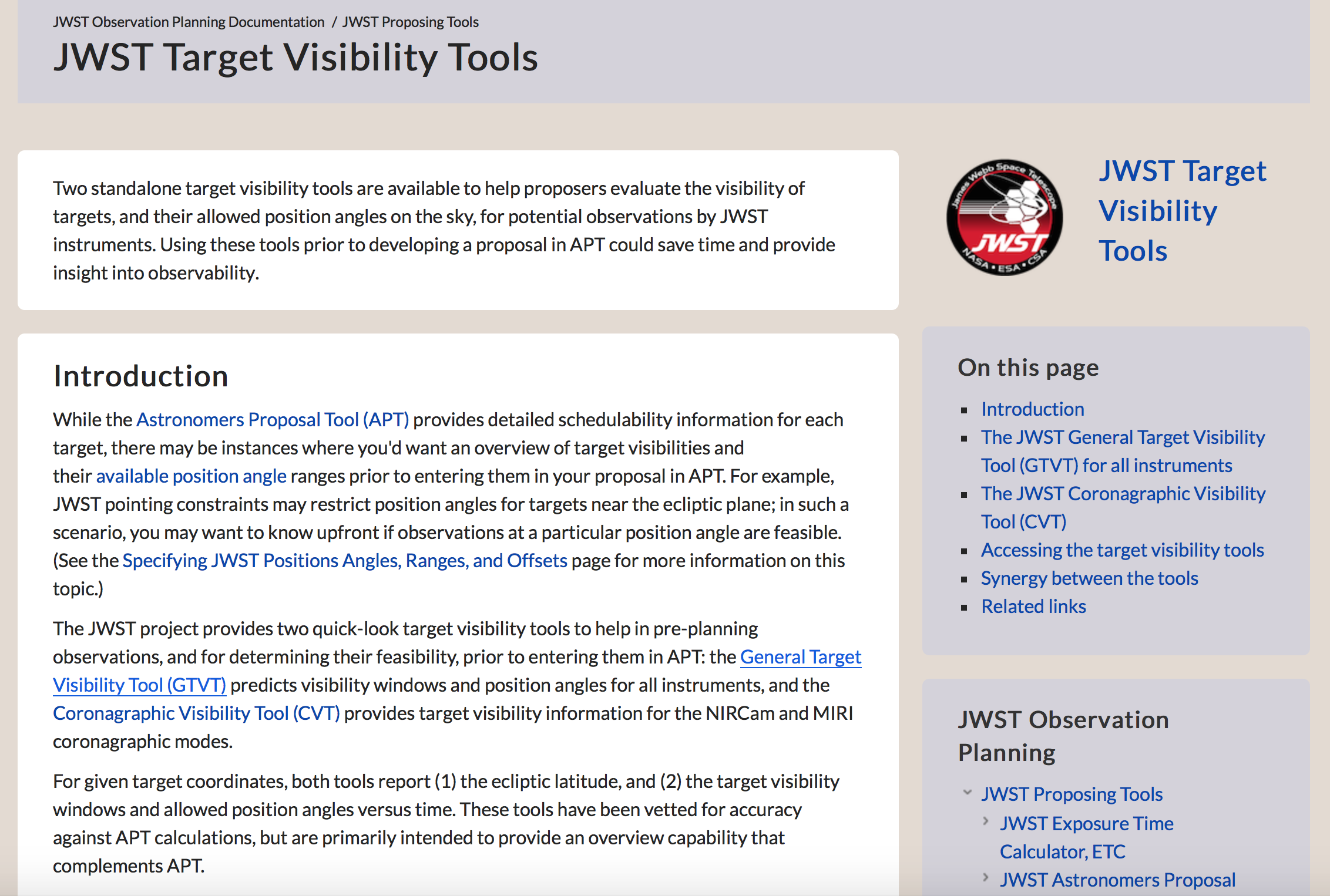 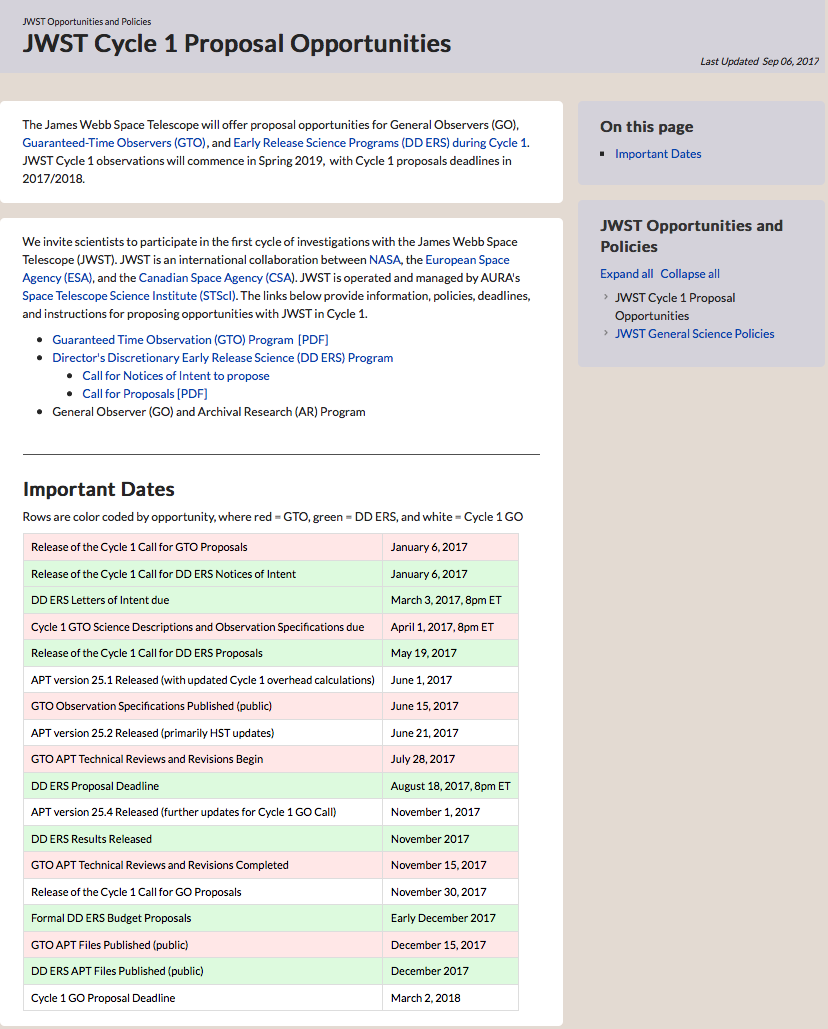 Call for Proposals
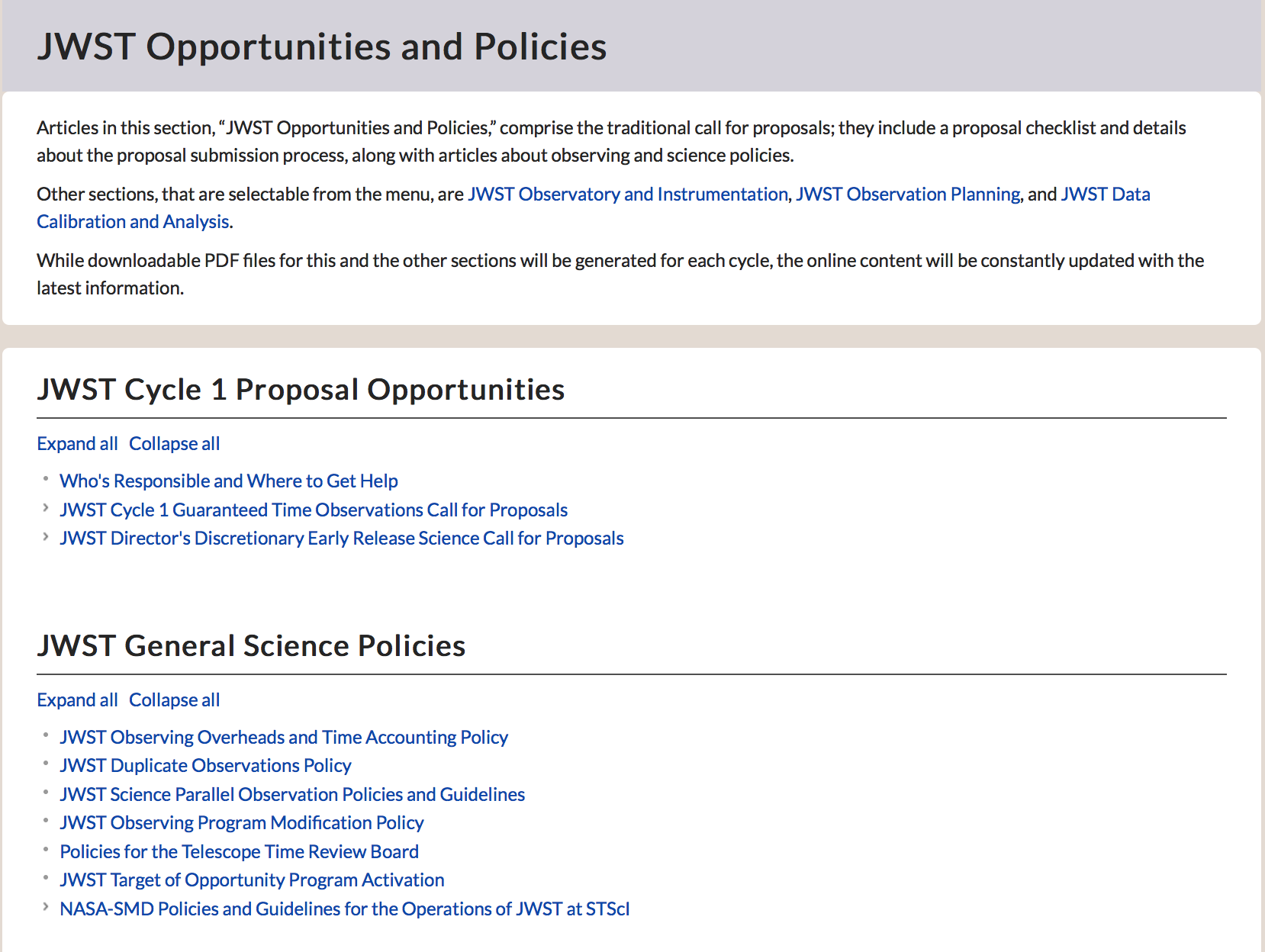 Data Handbook
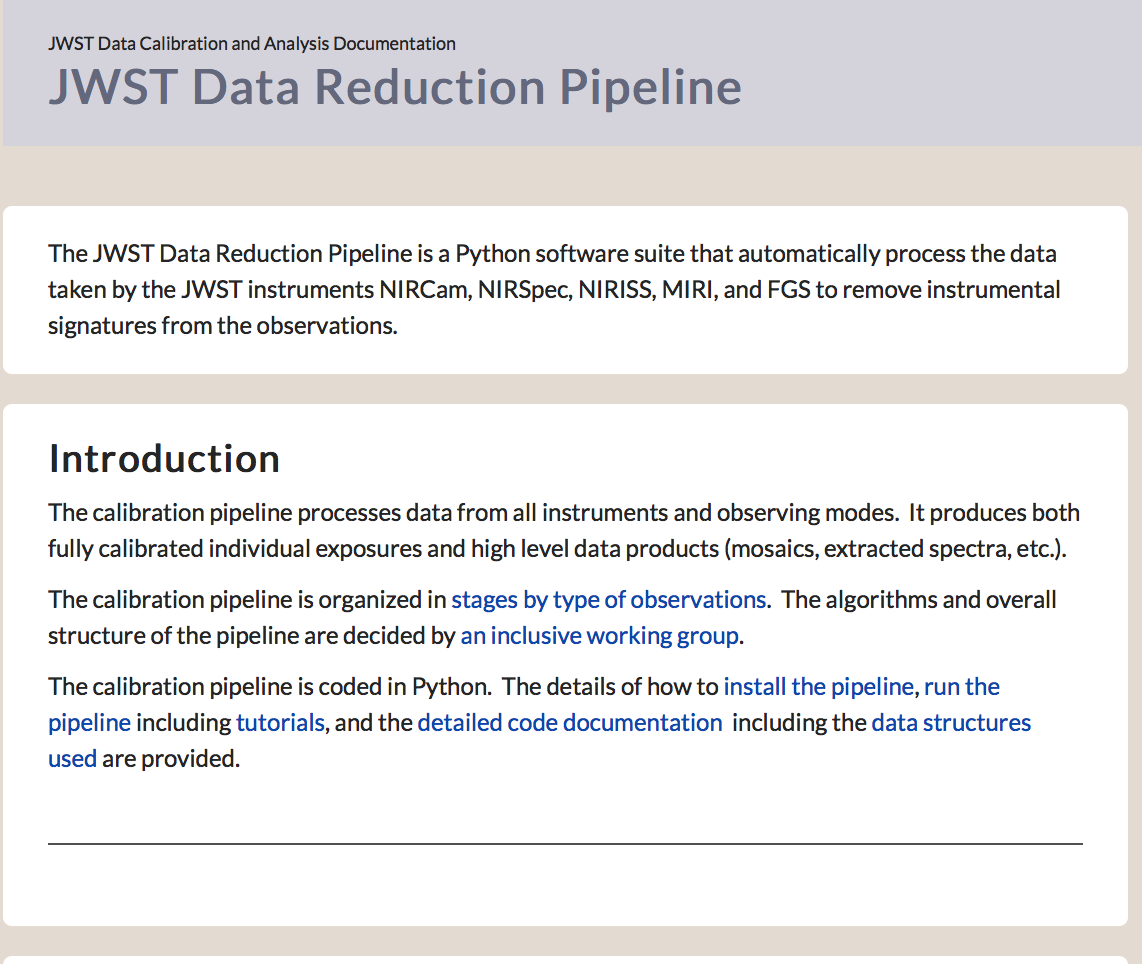 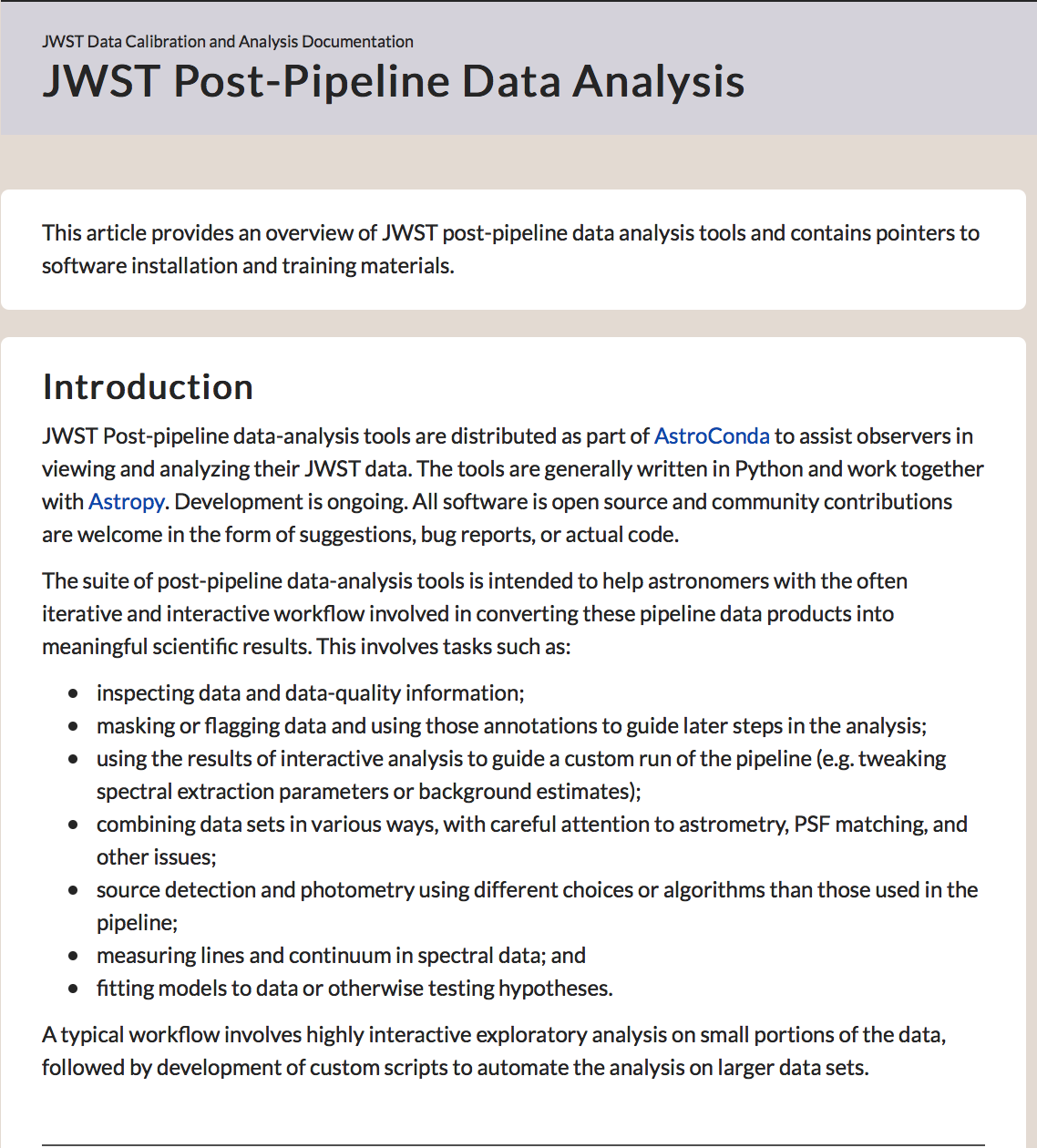 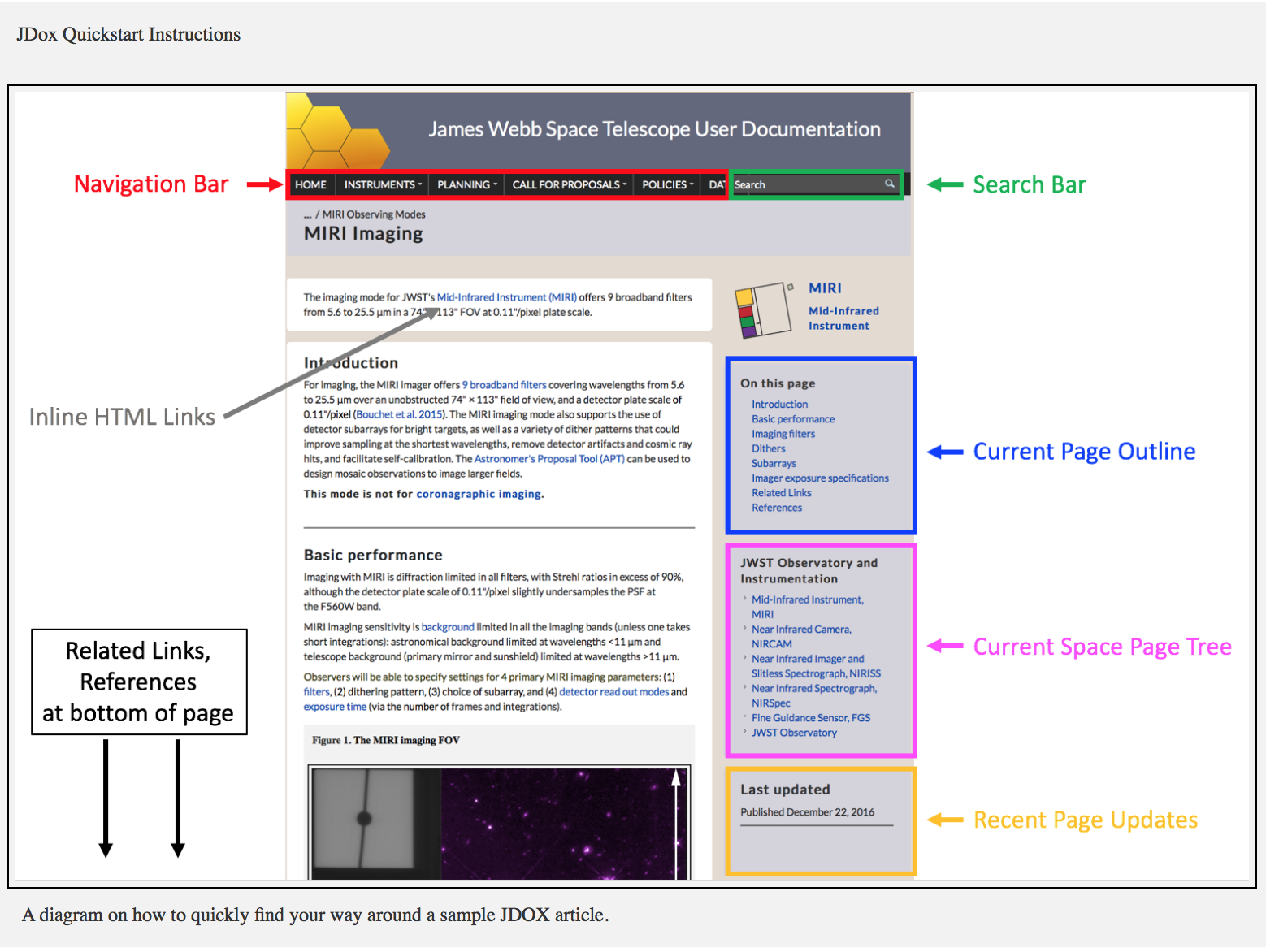 JDox Quick Start Instructions
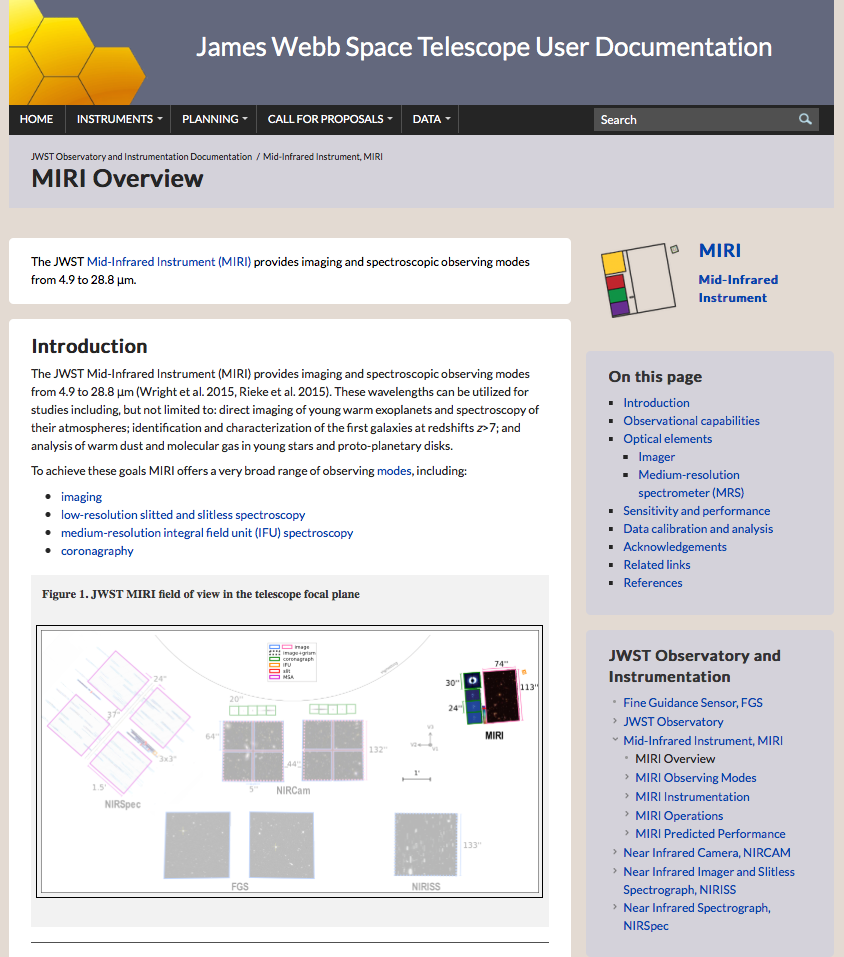 JDox sitenavigation
search bar
summary(appears in Google)
page 
contents
links tootherpages
links tootherpages
(page tree)
figures(click toenlarge)
JWST Observatory and Instrumentation

background articles on telescope & instrumentation

	MIRI
		- ”Landing Page” (hub with little content)
		- Overview
		- Observing Modes (Imaging, Coronagraphy, LRS, MRS)
		- Instrumentation/Hardware (Optics/Focal Plane, Detectors, Filters, etc)
		- Operations (Dithers, Target Acq, Mosaics)
		- Predicted Performance (Bright Source Limits, Sensitivity)
Access JDox via Context Sensitive Help in APT
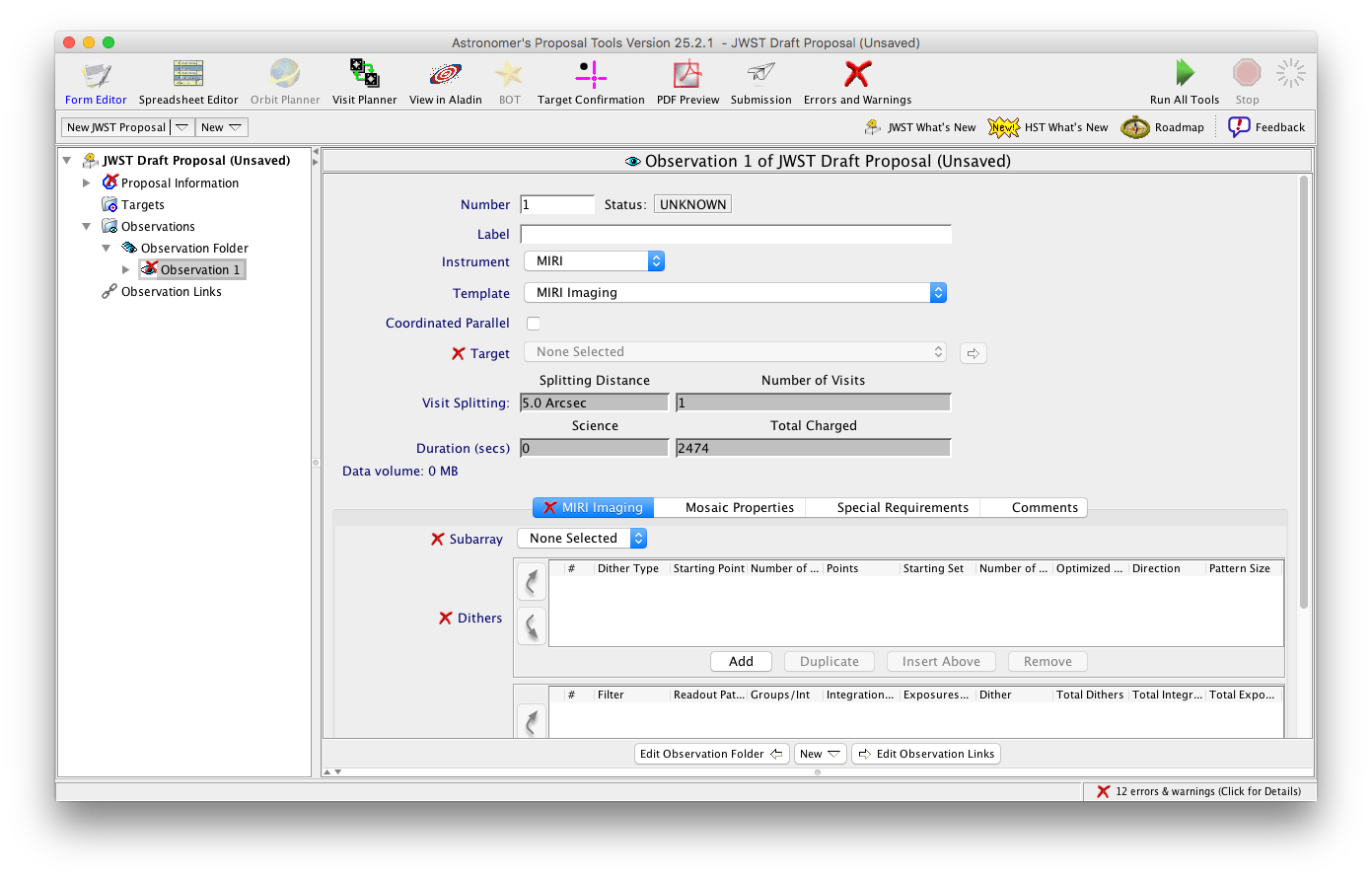 APT (25.1 and greater): blue text represents context sensitive links
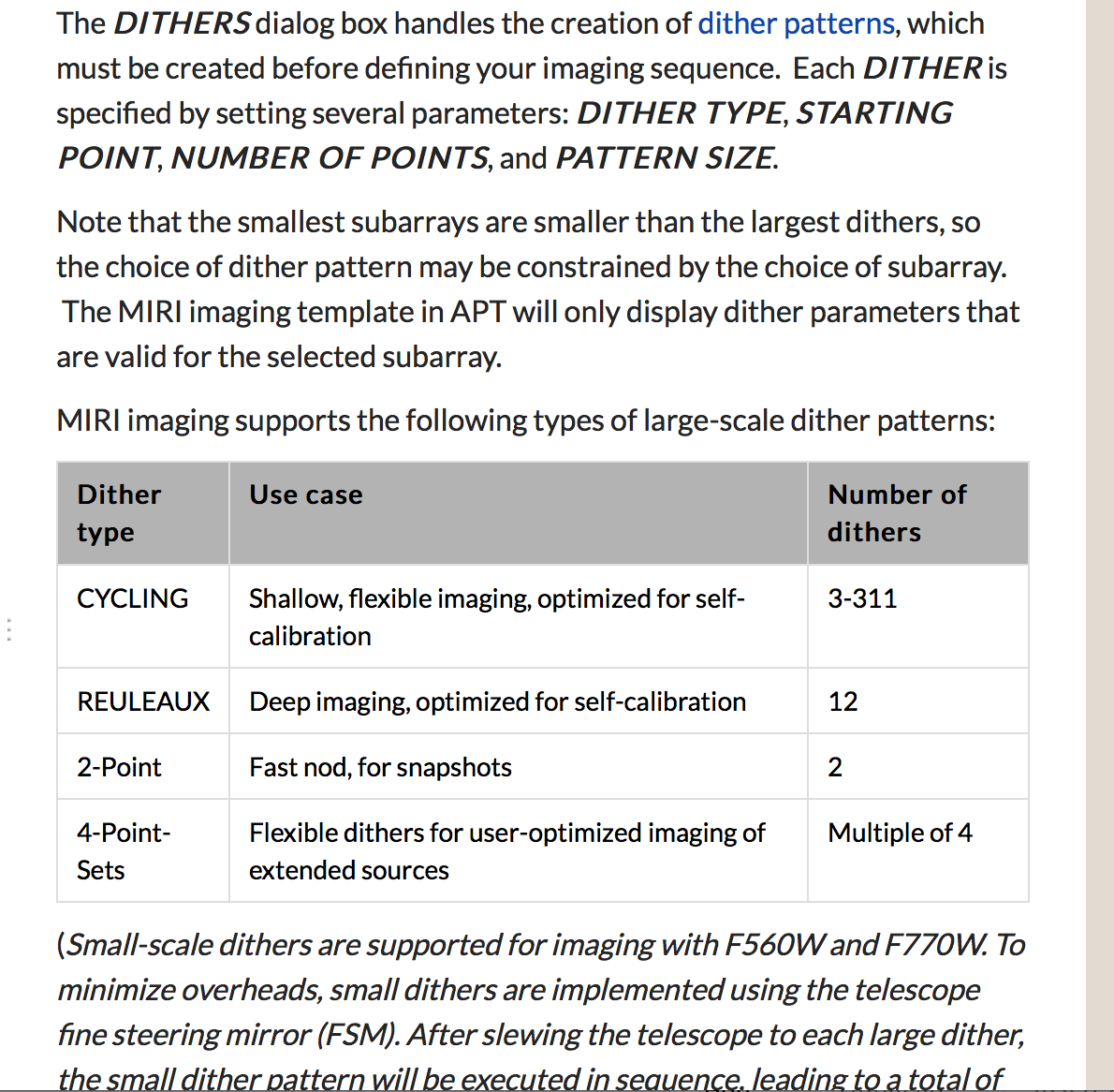 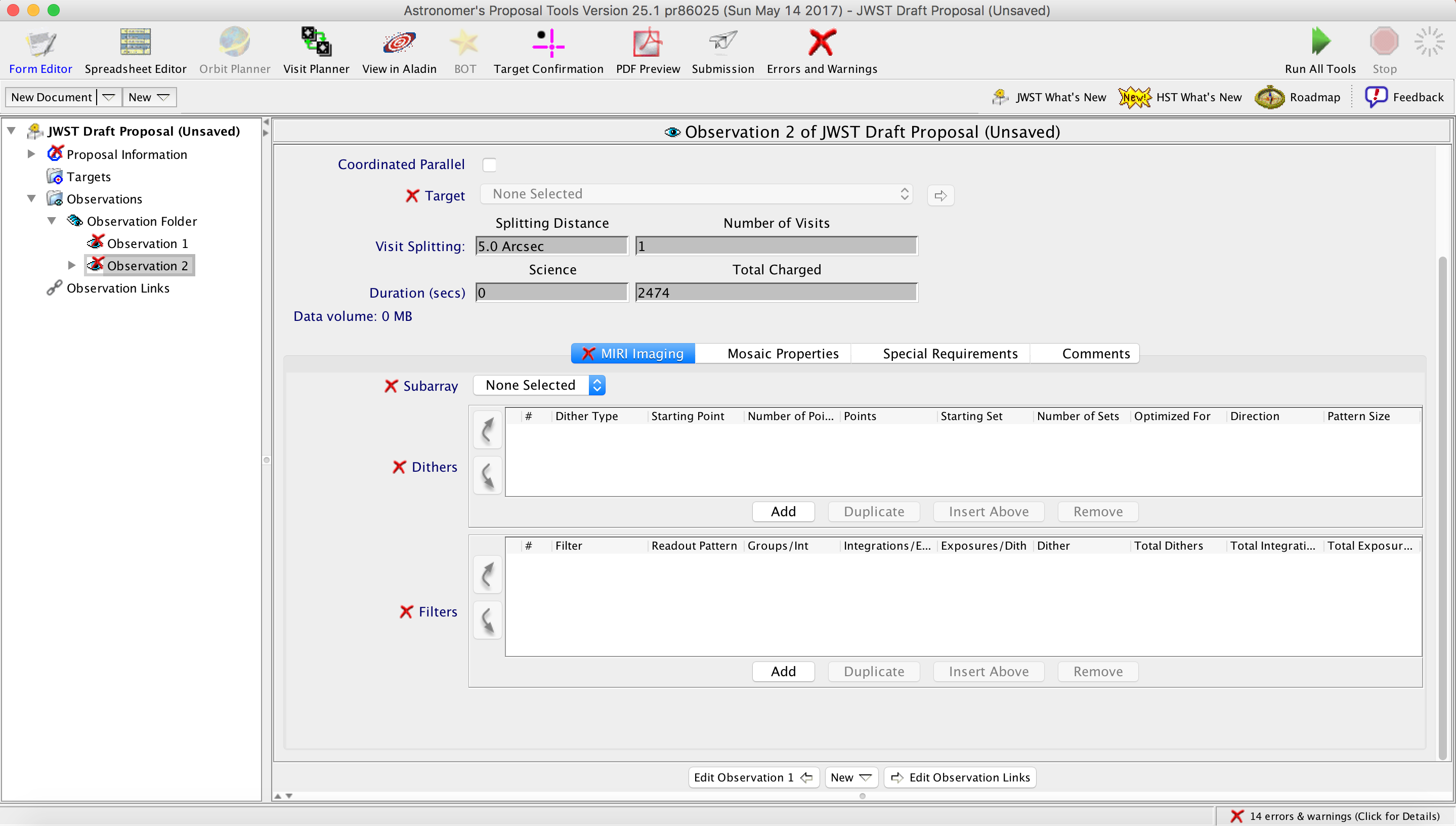 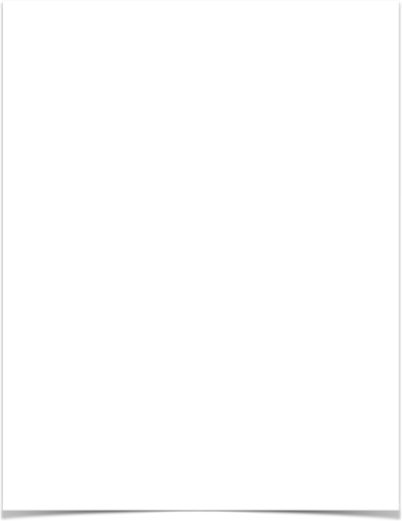 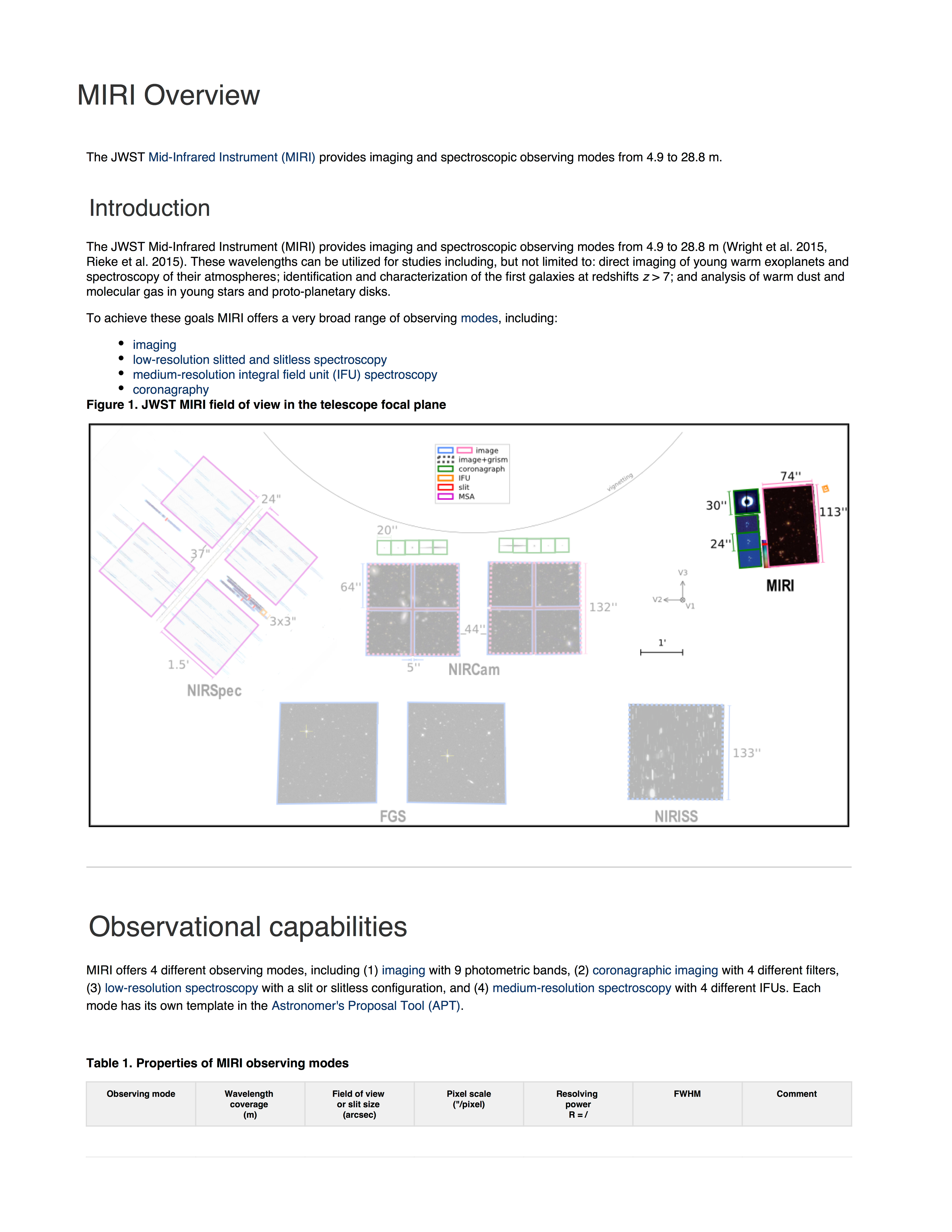 PDFs will also be available

generated periodically for subsets of documentation (“instrument handbook”, “Cycle1 Call for Proposals”)
(may be slightly out of date)
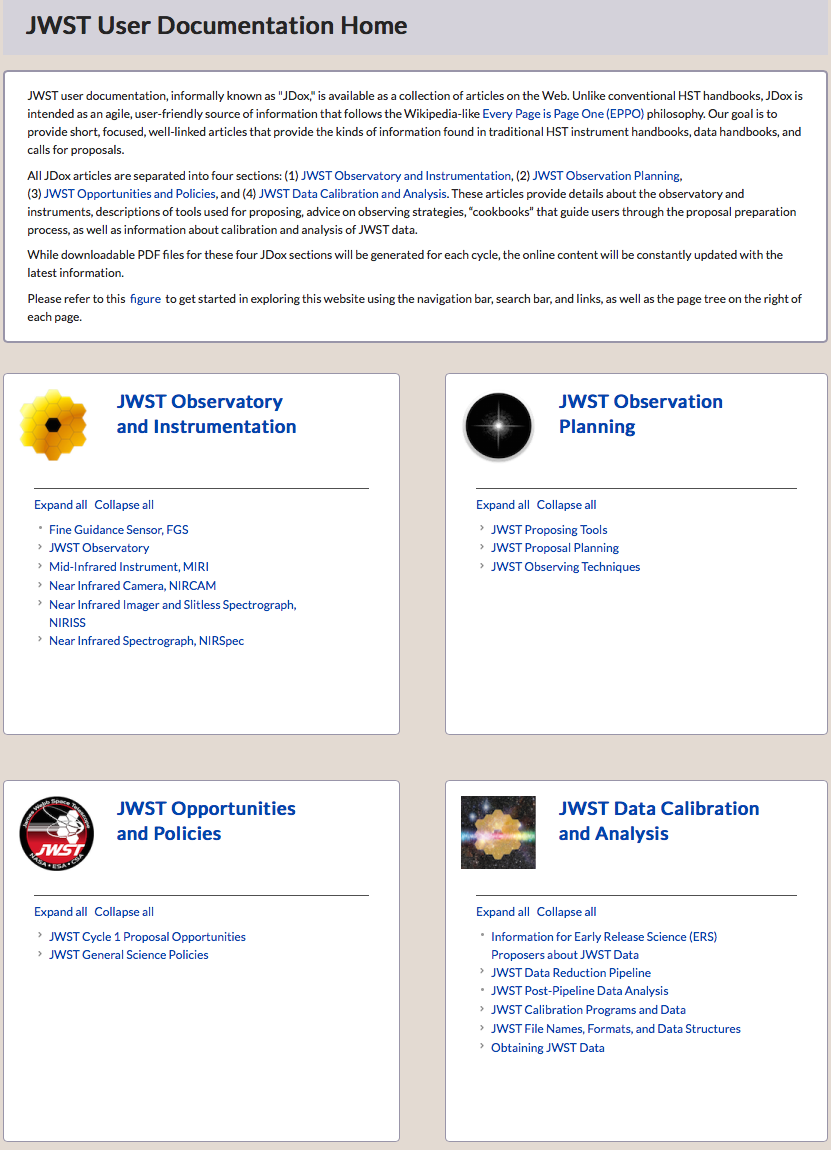 > 521 articles published
more in pipeline for GO CfP
Information planned to be released before GO CfP

Baseline Cycle 1 calibration program
Observing Techniques (slitless spectroscopy, time series observations, moving targets)
Science Use Cases (walk user through instrument specific considerations, ETC simulations, setting up proposal in APT) 
Instrument Best Practices
Additional Video Help (ETC, APT/Aladin)
Progress:  jwst-docs.stsci.edu (> 521 articles published)

Published:
✓ GTO Call for Proposals
✓ DD-ERS Call for Proposals
✓ ETC
✓ APT 
✓ Target Visibility Tools 
✓Context Sensitive Help
✓ Instrument Handbooks
Preliminary publications (subject to revisions and additions):
✓ Data Handbooks
✓ Observing Techniques

Coming later this year: 
– Science use cases
– more APT & ETC  instructional videos
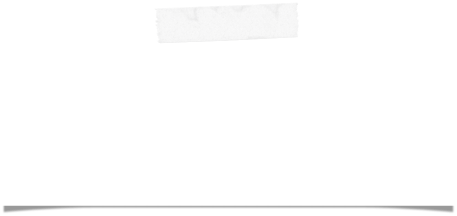 Timeline
Aug 2017:  Cycle 1 DD-ERS proposal deadline
Nov 2017:  Cycle 1 GO Call for Proposals and supporting articles
Mar 2018:  Cycle 1 GO proposal deadlineApr 2018 – : frequent JDox updates through launch / commissioning / Cycle 1
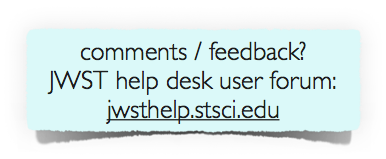 JDox Scavenger Hunt Instructions 

List of questions (don’t need to answer everything)
Provide feedback to table facilitators at end